EASY ENGLISHGRADE 8
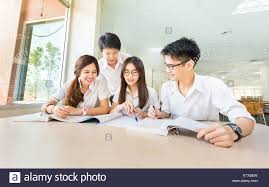 ZONAL EDUCATION OFFICE- EMBILIPITIYA
                                                                  Prepared by- Ms.D.A.N.Lakmali
                                                                     R/Emb/Mulendiyawala M.V.
UNIT 05BETWEEN THE MILES
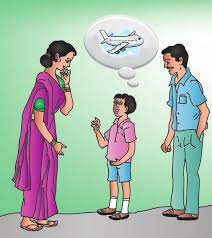 Activity 5.1 
Competency Level 5.1Transfers information into other forms.
Read the text and complete the following sentences.
Lahiru’s pen friend is …………………..
Kenta Akimoto lives in ………………………
It’s nearly……………km from Nagoya to Sri Lanka.
They are taking a …………. Flight to Colombo.
The flight will take about ………….
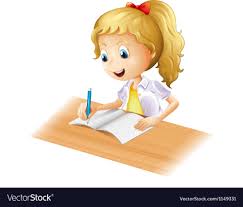 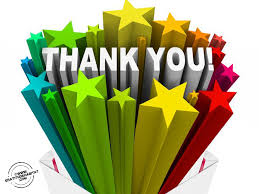